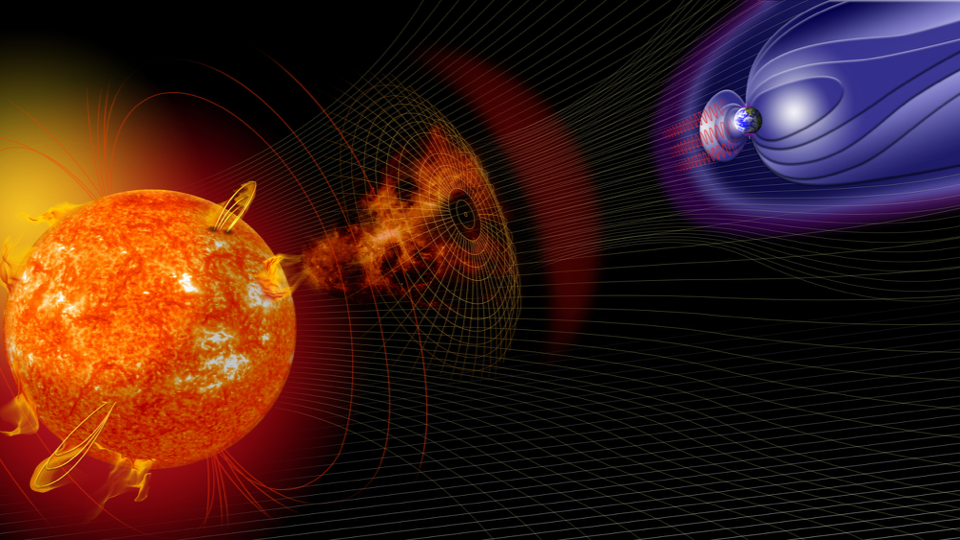 Using GEODYN-POD to Validate 
Thermospheric Neutral Density Models
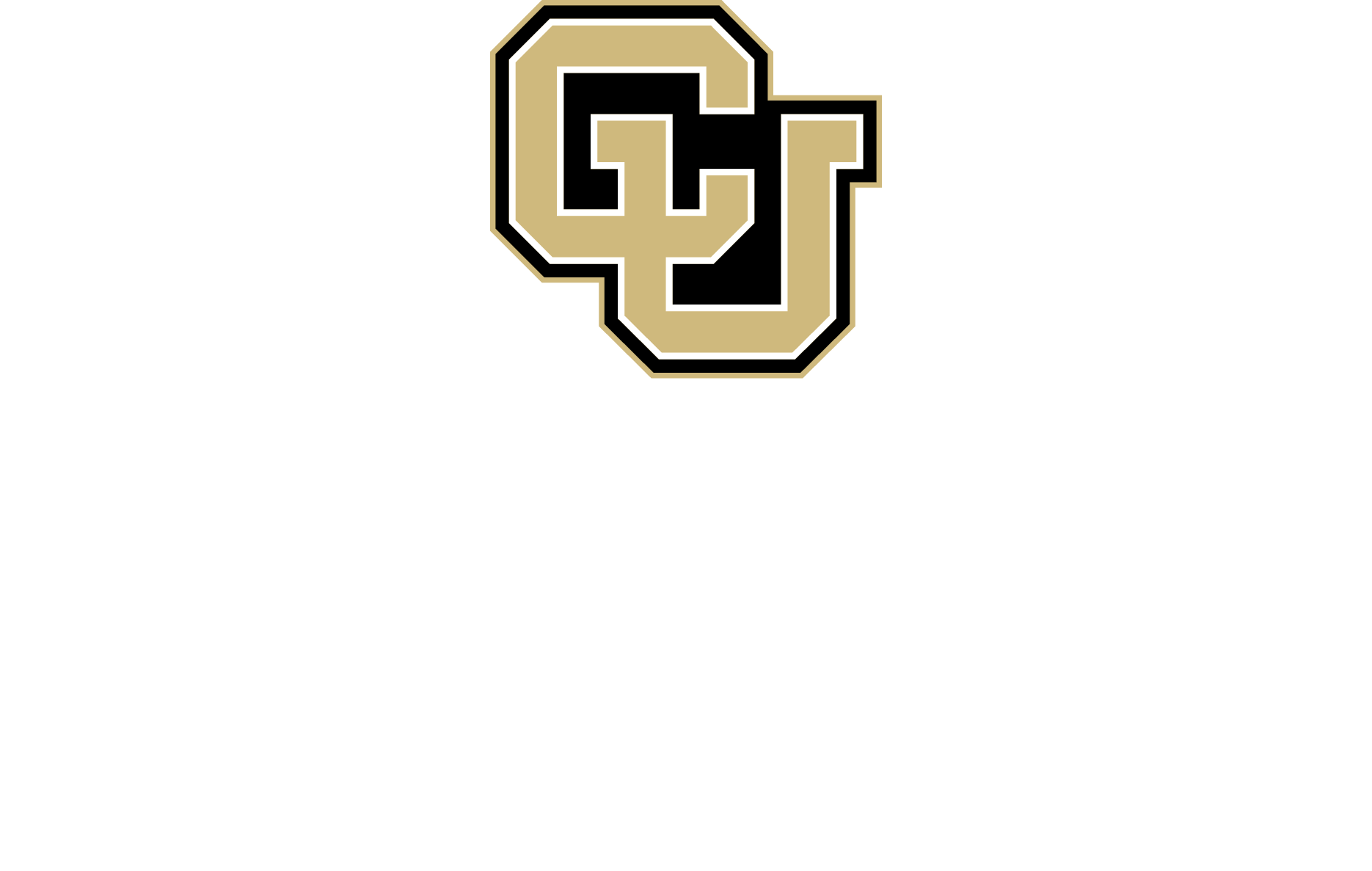 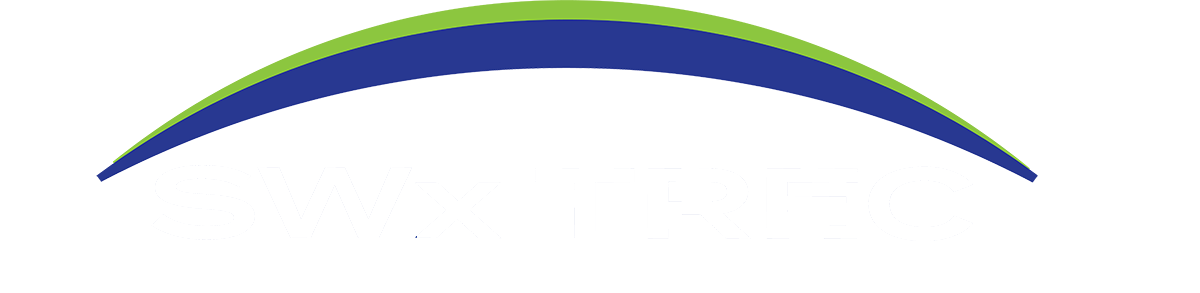 Zachary Waldron, SWxTREC CU Boulder

Katherine Garcia-Sage, NASA GSFC
Jeffrey Thayer, SWxTREC
Eric Sutton, SWxTREC
Vishal Ray, Kayhan Space 
Marcin Pilinski, LASP
Tom Berger, SWxTREC
June 6, 2024, CCMC Workshop
We use the GEODYN-II POD software to assess thermospheric neutral density models
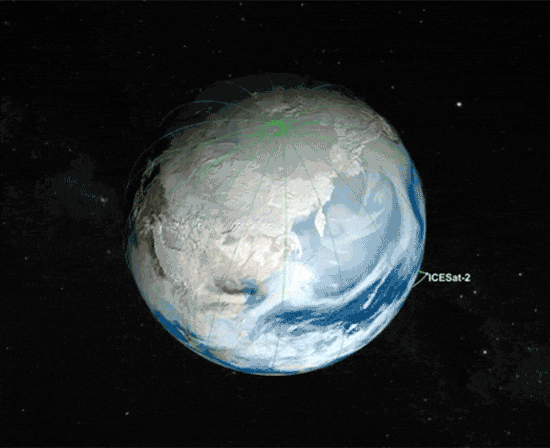 Image and logo from the ICESat-2 Visualization Gallery
Goals:
Use POD (via GEODYN) to assess upper atmospheric density models
Pseudo-predictive and retrospective methods

Provide a neutral density extraction along the orbit of candidate satellites using POD accelerometry methods (no electrostatic accelerometers needed!)
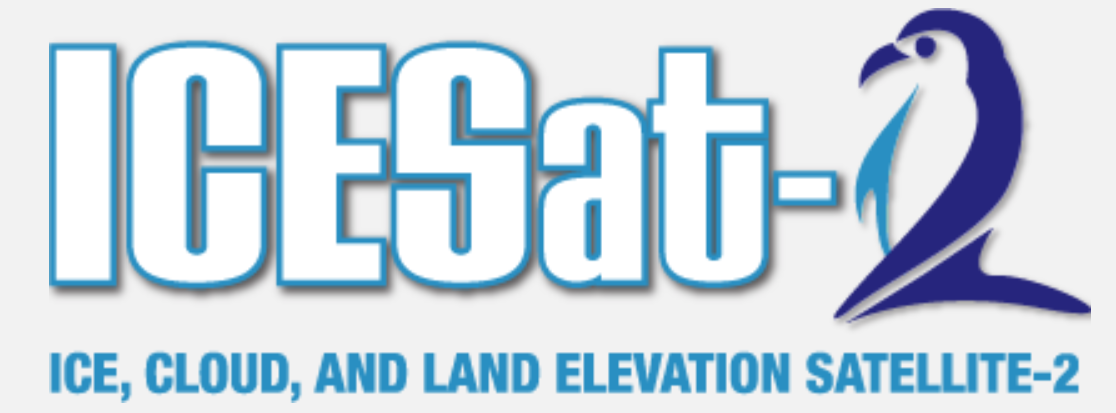 Animated GIF of the ICESat-2’s Polar Orbit from
the ICESat-2 Visualization Gallery
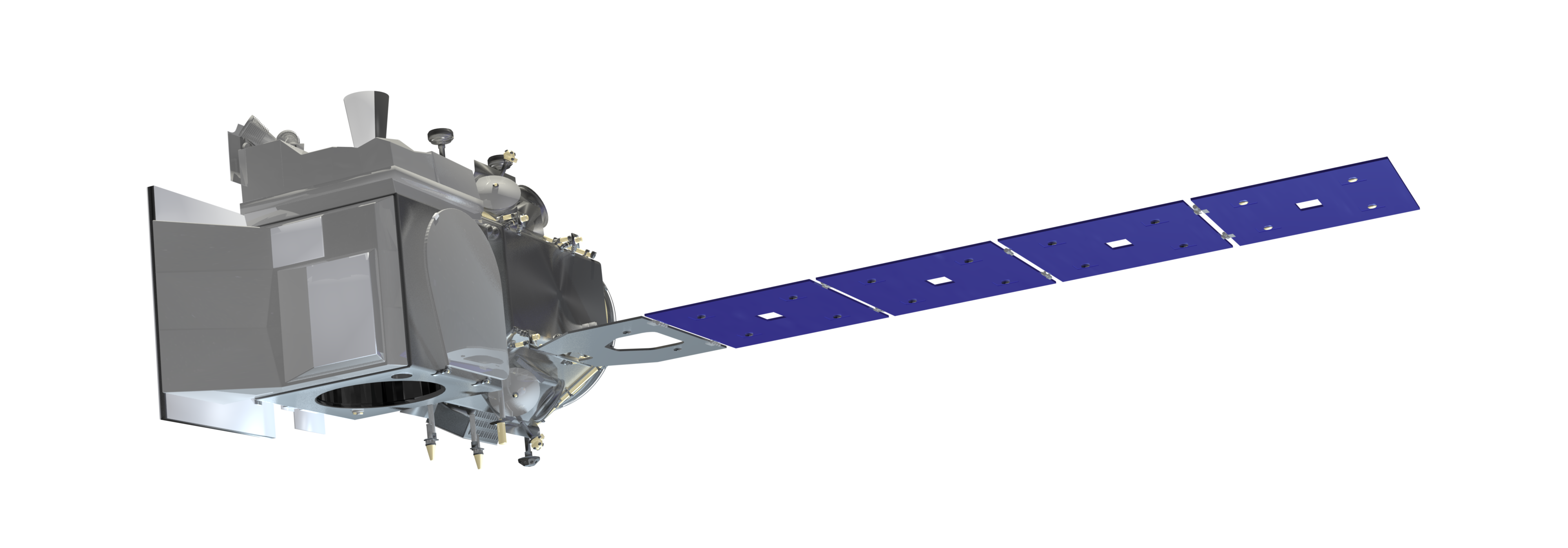 2
Why use GEODYN?
Very high-fidelity conservative force models
Relatively high-fidelity non-conservative force modeling
Long legacy as a space-geodetic POD program
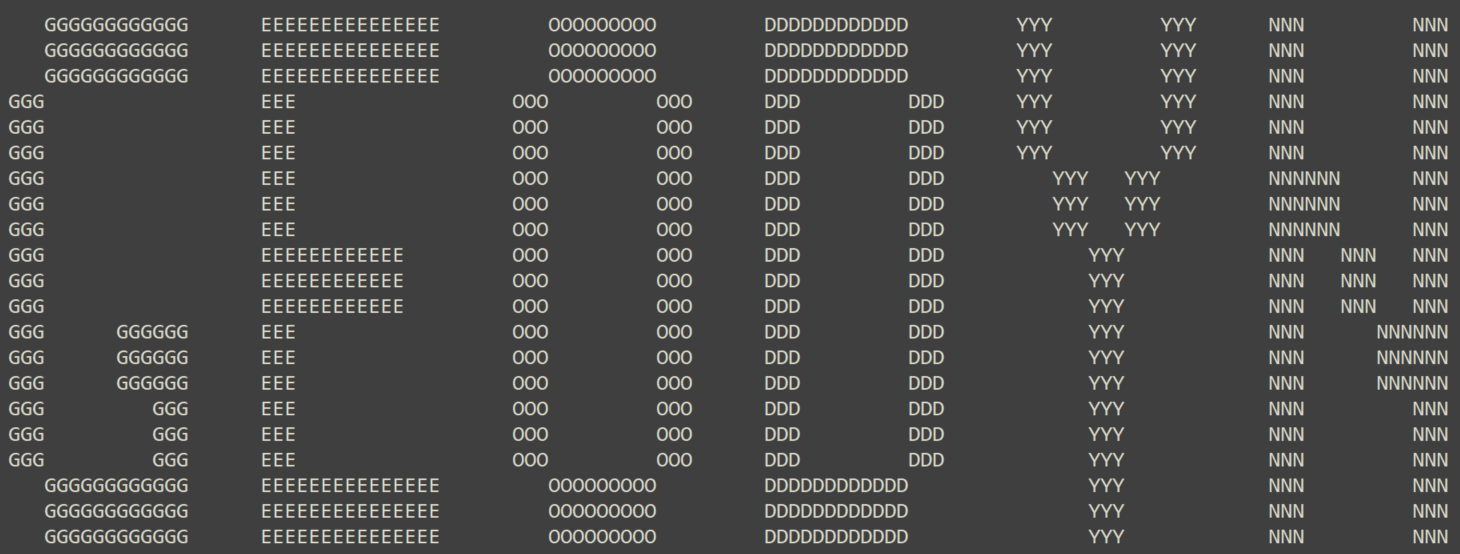 Precise Orbits 
(treated as truth)
Choose density model
Choose density model
Choose density model
Choose density model
Orbit Fits 
to the PSO
Orbit Fits 
to the PSO
Orbit Fits 
to the PSO
“Drag Study”
Orbits
Scaling Factors
Scaling Factors
Scaling Factors
Metrics
3
In an orbit prediction/propagation, we want to choose the model that reduces in track error
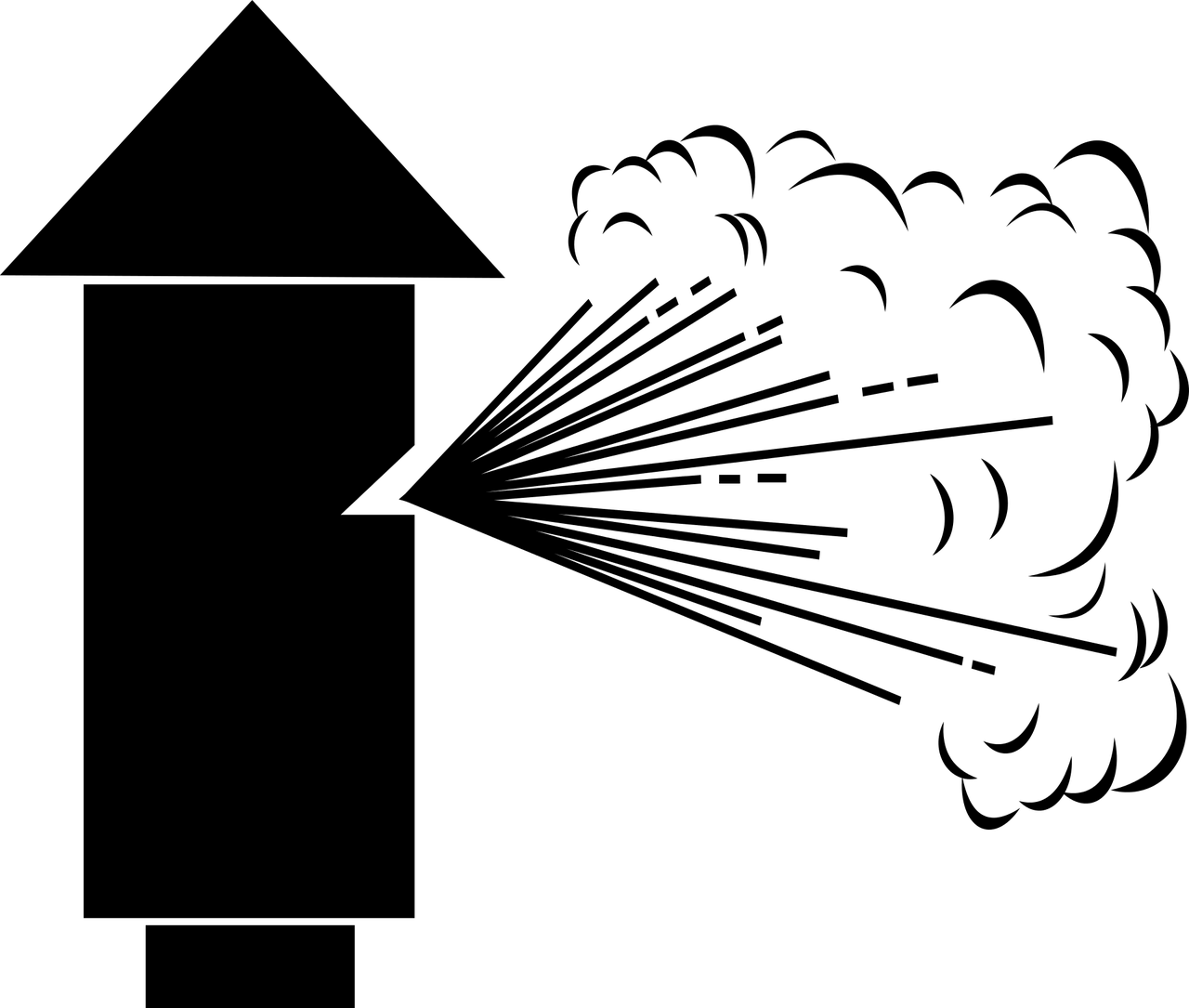 Orbit Fits 
to the PSO
Orbit Fits 
to the PSO
Precise Orbits 
(gives initial conditions and “truth”)
Orbit Fits 
to the PSO
Orbit Propagations
GEODYN
Propagations
(predictive
capability)
Scaling Factors
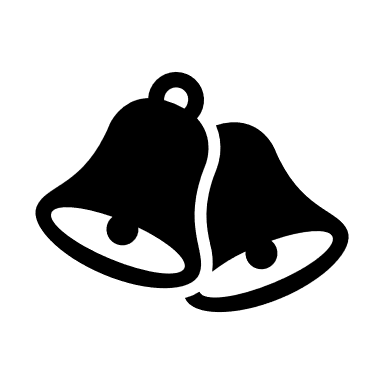 Scaling Factors
Choose density model
Choose density model
Scaling Factors
Choose density model
Choose density model
In-track Residuals, RMS, etc.
GEODYN can also be used to extract scaling factors for each model which identify the amount of adjustment needed on the density.
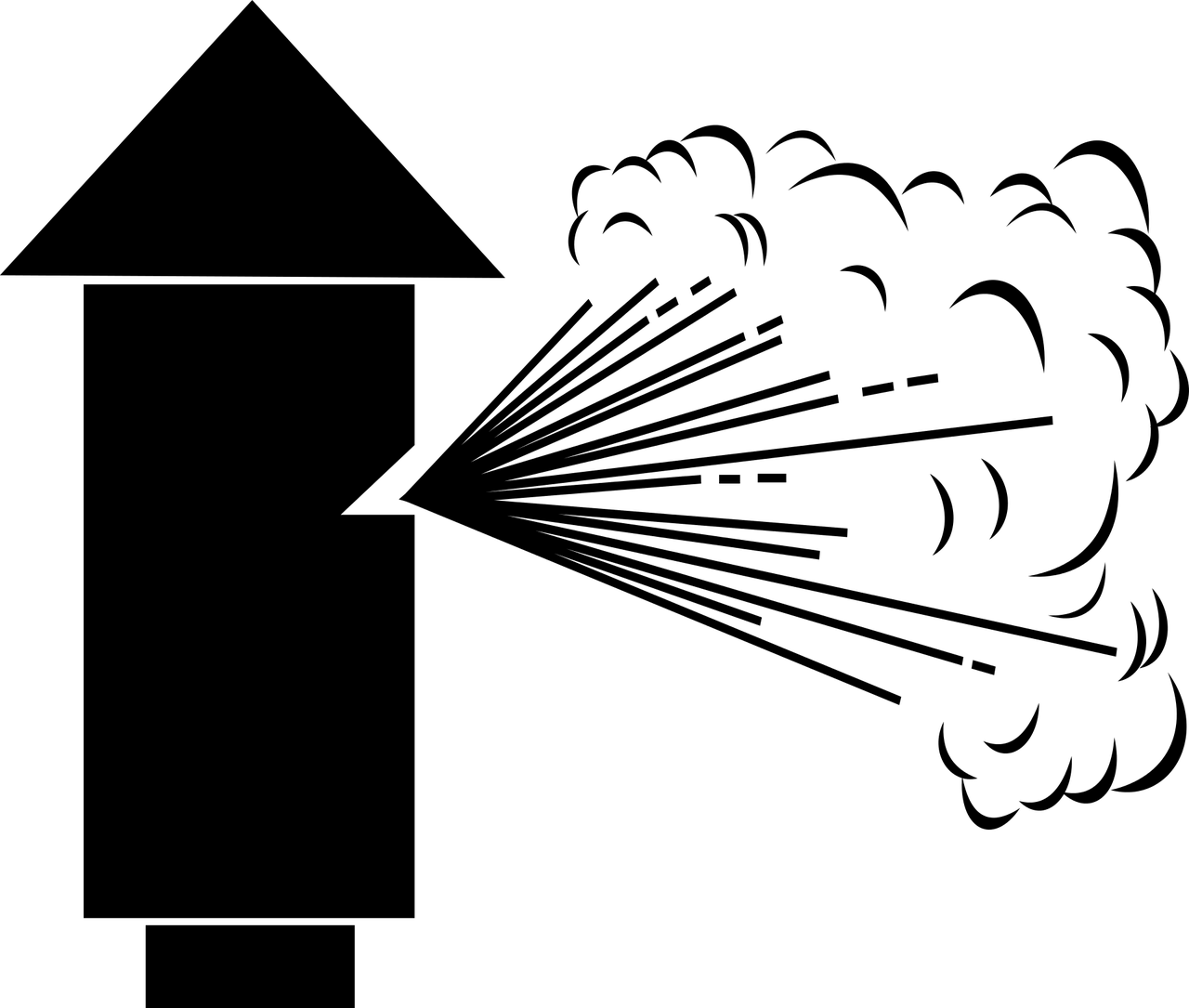 Precise Science Orbits 
(PSO, 
treated as truth)
GEODYN
Orbit Fits 
to the PSO
Orbit Fits 
to the PSO
Orbit Fits 
to the PSO
Orbit Fits 
to the PSO
Orbit Fits
(retrospective)
Scaling Factors
Scaling Factors
Scaling Factors
Scaling Factors
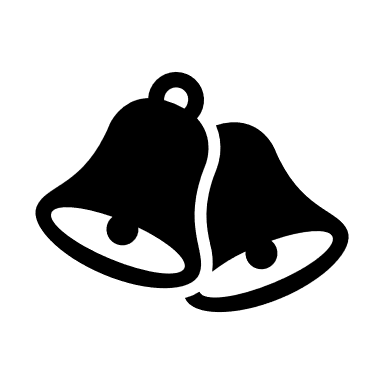 Choose density model
Choose density model
Choose density model
Choose density model
Residuals, RMS, etc.
Residuals, RMS, etc.
Residuals, RMS, etc.
Residuals, RMS, etc.
4
Predictive Exercise: 24-hour Orbit Propagation
SET-HASDM
24-hour Propagations of ICESat-2
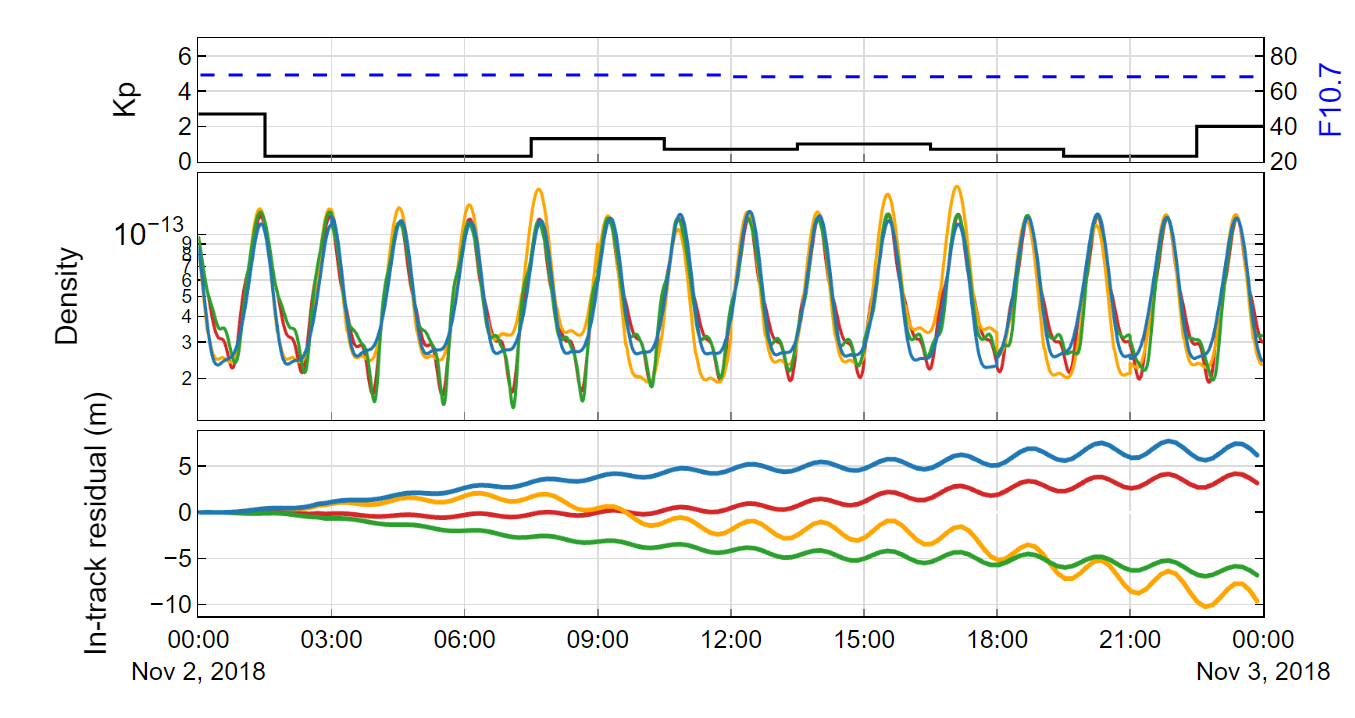 Imagine we are back in November 2018…
we have been given an orbit predictive solution
Which density model will give the least in-track error?
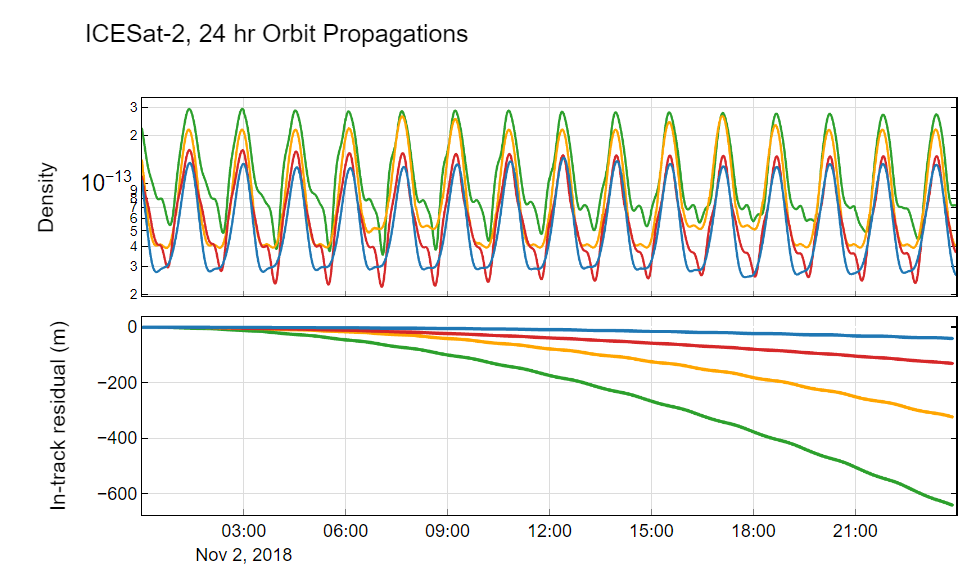 Can aid operators in choosing appropriate density model for propagation
This is moving in the direction of offering forecast verification
JB2008
DTM2020
MSIS2
In-track residuals are the assessment metric for orbit propagations!
5
Retrospective Exercise: 24-hour Orbit Fit
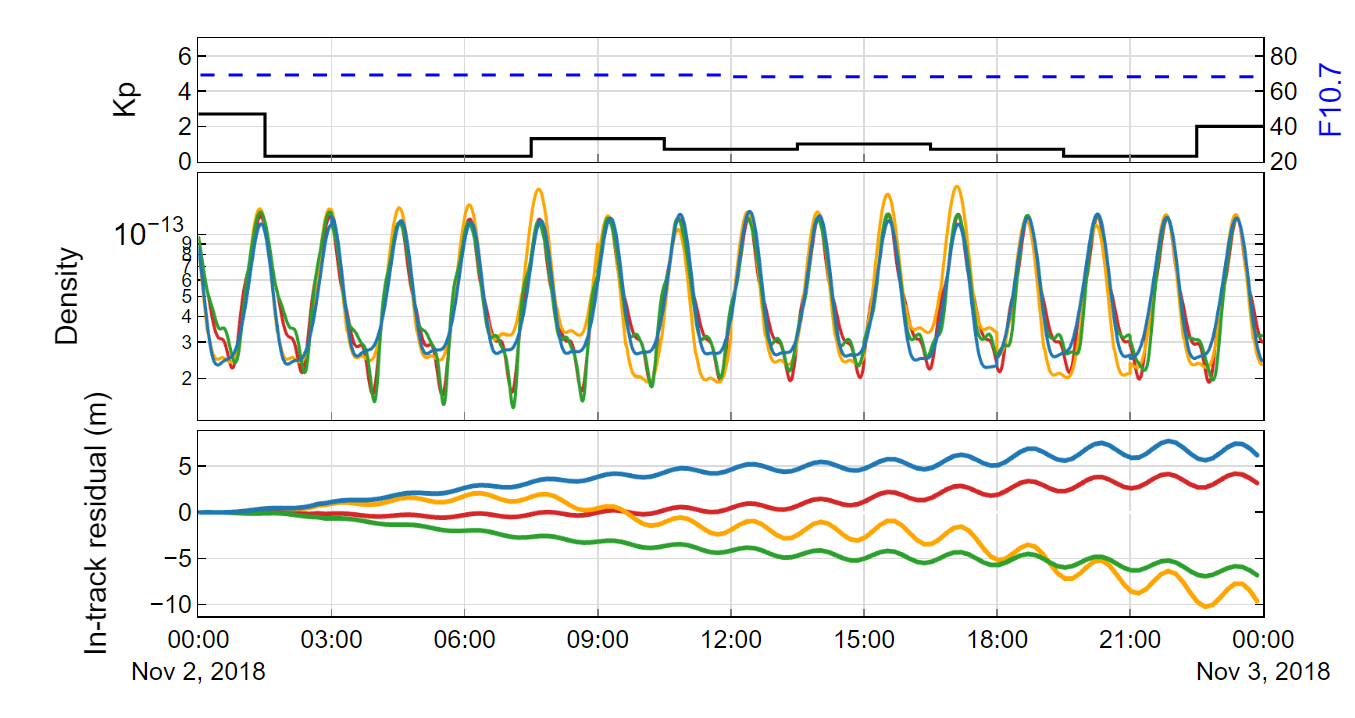 SET-HASDM
Kp
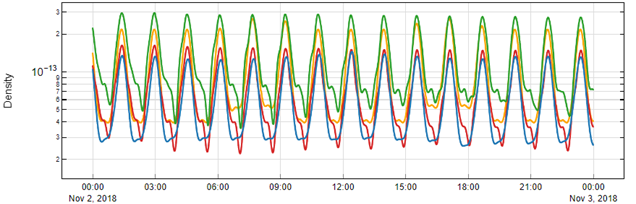 Some time has passed, and we have received a POD solution of the orbit.  We now go back and construct orbit fits using GEODYN

Extract 3-hourly scaling factors that fit the density model orbit to the POD solution
Shows which model provides the best fit to the true orbit
Density
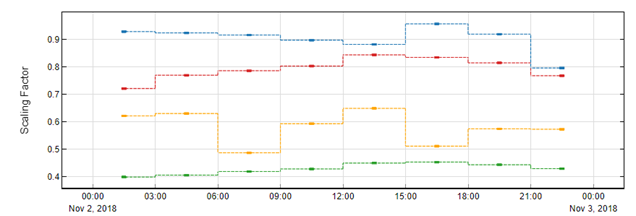 0.9
0.8
0.7
Scaling Factor
JB2008
DTM2020
MSIS2
0.6
Scaling factors are the primary assessment metric for retrospective orbit fits
0.5
0.4
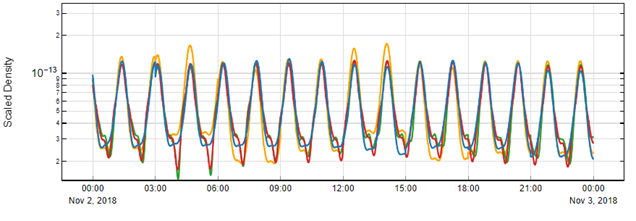 Note that error from the drag coefficient has been minimized by physically calculating CD with DIRA
Scaled Density
6
Retrospective Exercise: Run scaled densities through a propagation
SET-HASDM
Can compare the original density propagations to the scaled density propagations.
Scaled Density Propagations
Unscaled Density Propagation
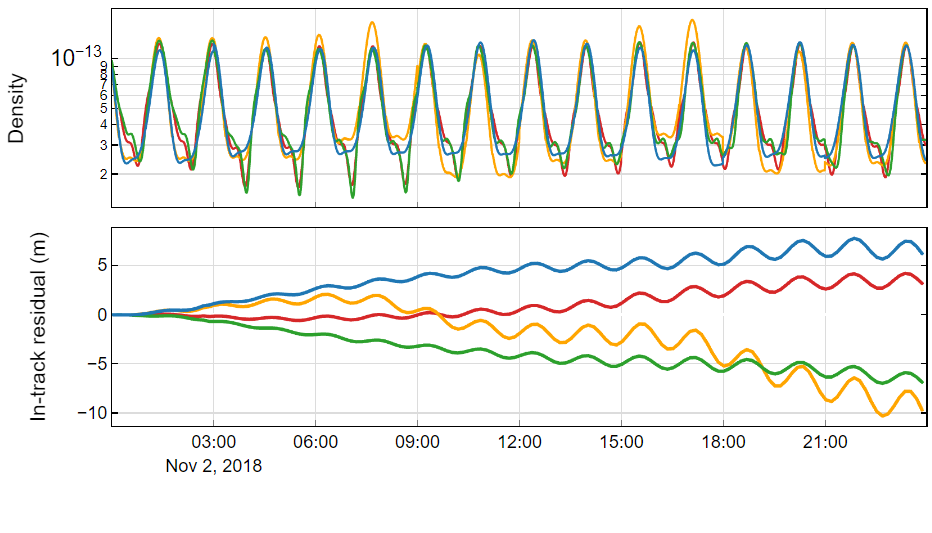 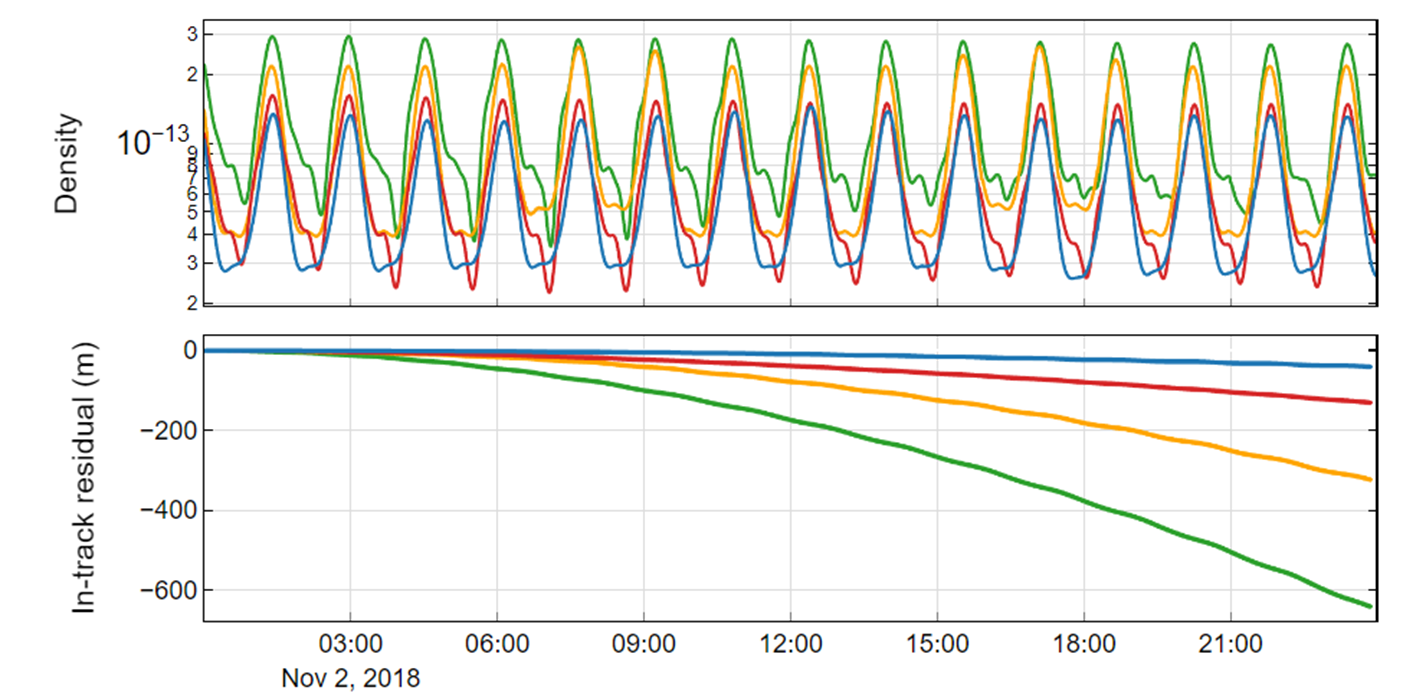 Scaled
Density
Density
JB2008
DTM2020
MSIS2
In-Track Residual (m)
In-Track Residual (m)
7
Retrospective Exercise: Run scaled densities through a propagation
SET-HASDM
Can compare the original density propagations to the scaled density propagations.
Scaled Density Propagations
Unscaled Density Propagation
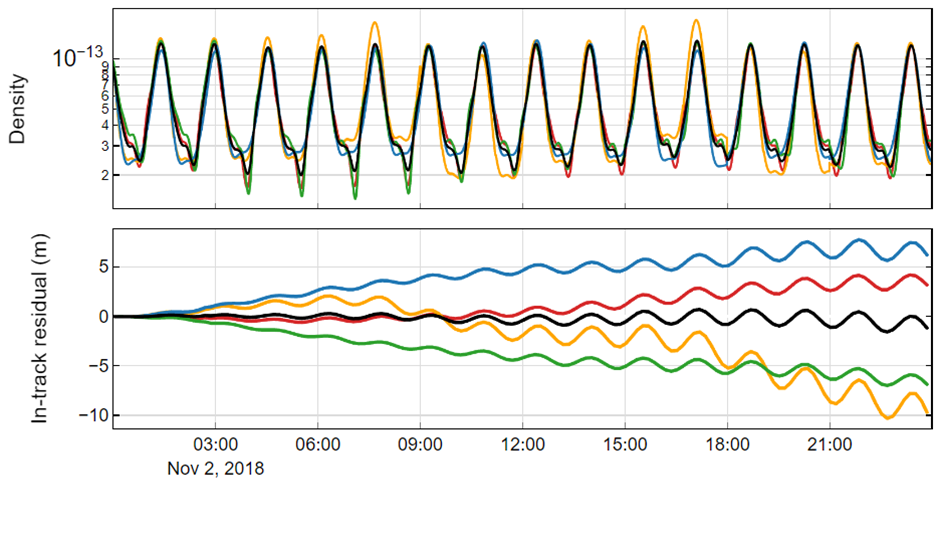 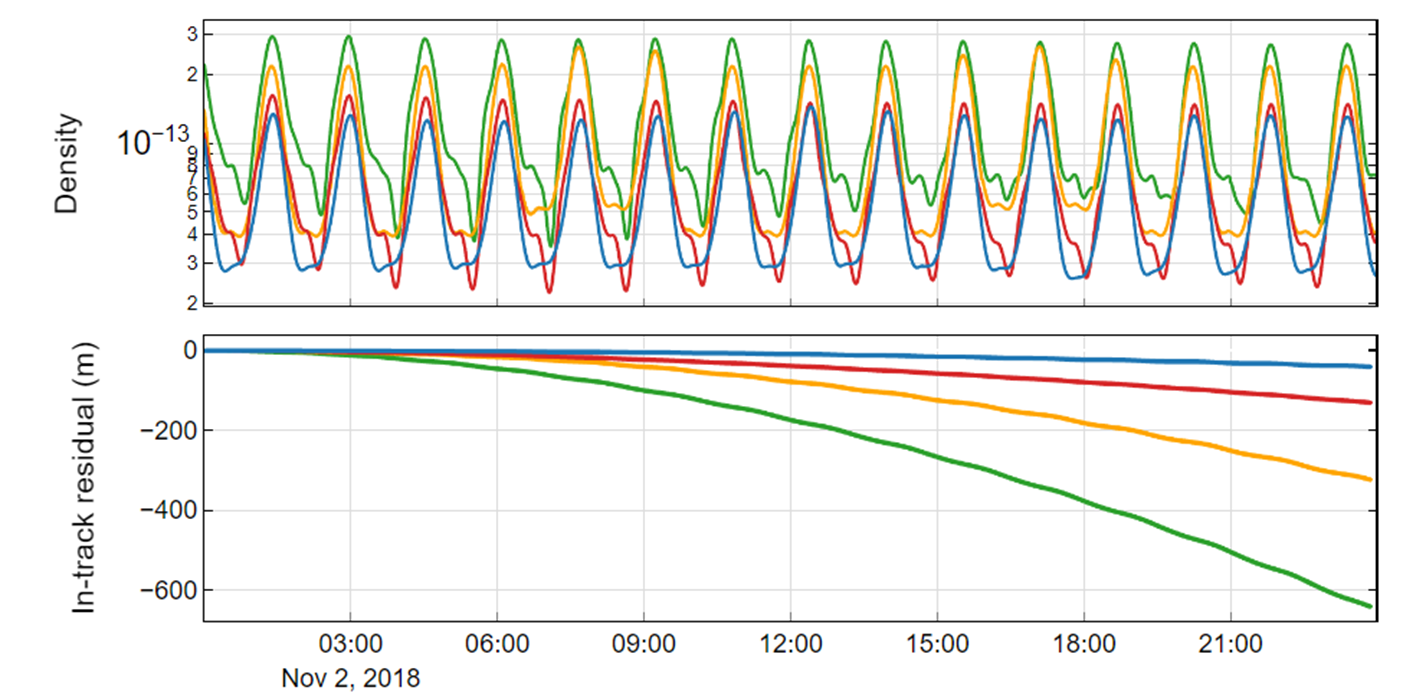 Scaled
Density
Density
JB2008
DTM2020
MSIS2
In-Track Residual (m)
In-Track Residual (m)
8
6-Month Retrospective with ICESat-2
This procedure has been done for 6-months and is being expanded
SET-HASDM
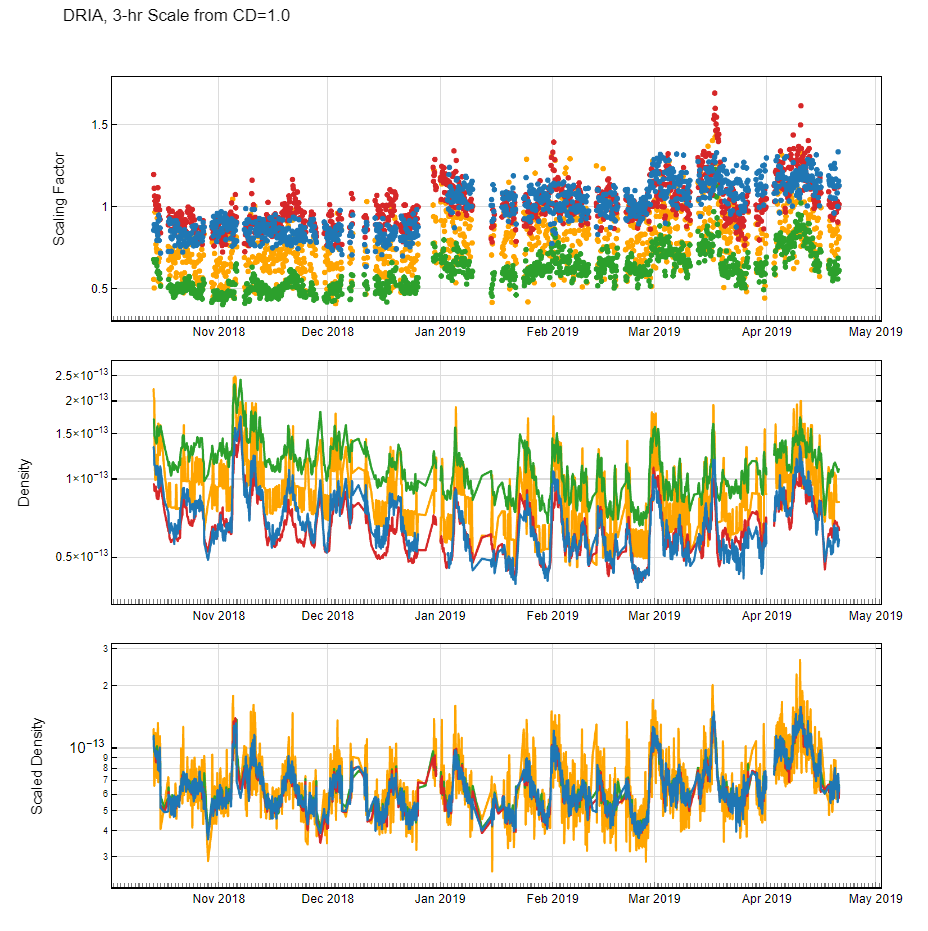 Assessments for 6-months of ICESat-2
Propagation Analysis
In-track Residuals and RMSe
Retrospective Analysis
Model Scaling Factors
Scaled Densities
Extracted Weighted Average Scaled Density
JB2008
DTM2020
MSIS2
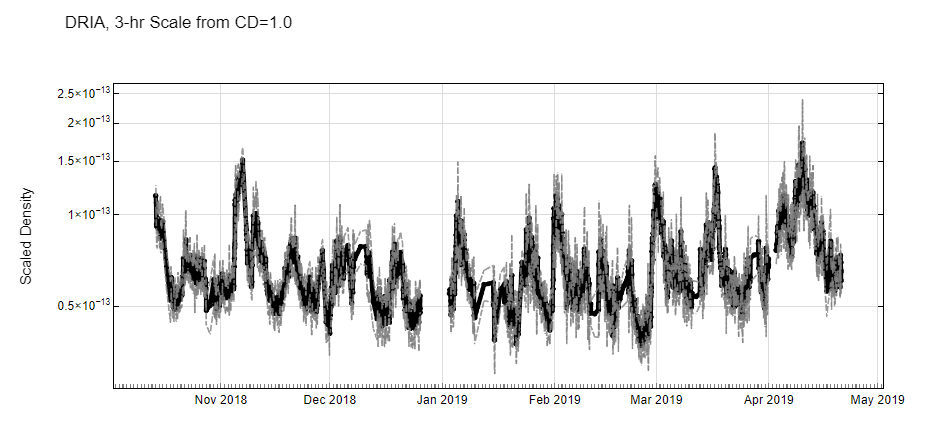 9
Summary
We can use POD solutions and methods to 
assess and validate neutral density models
scale the density models and retrieve an along orbit density estimates 
Our results are coming to CAMEL
Future work
Expand ICESat-2 time-period
Cross validation with GRACE-FO
Apply method to commercial constellations
Apply method to physics-based models
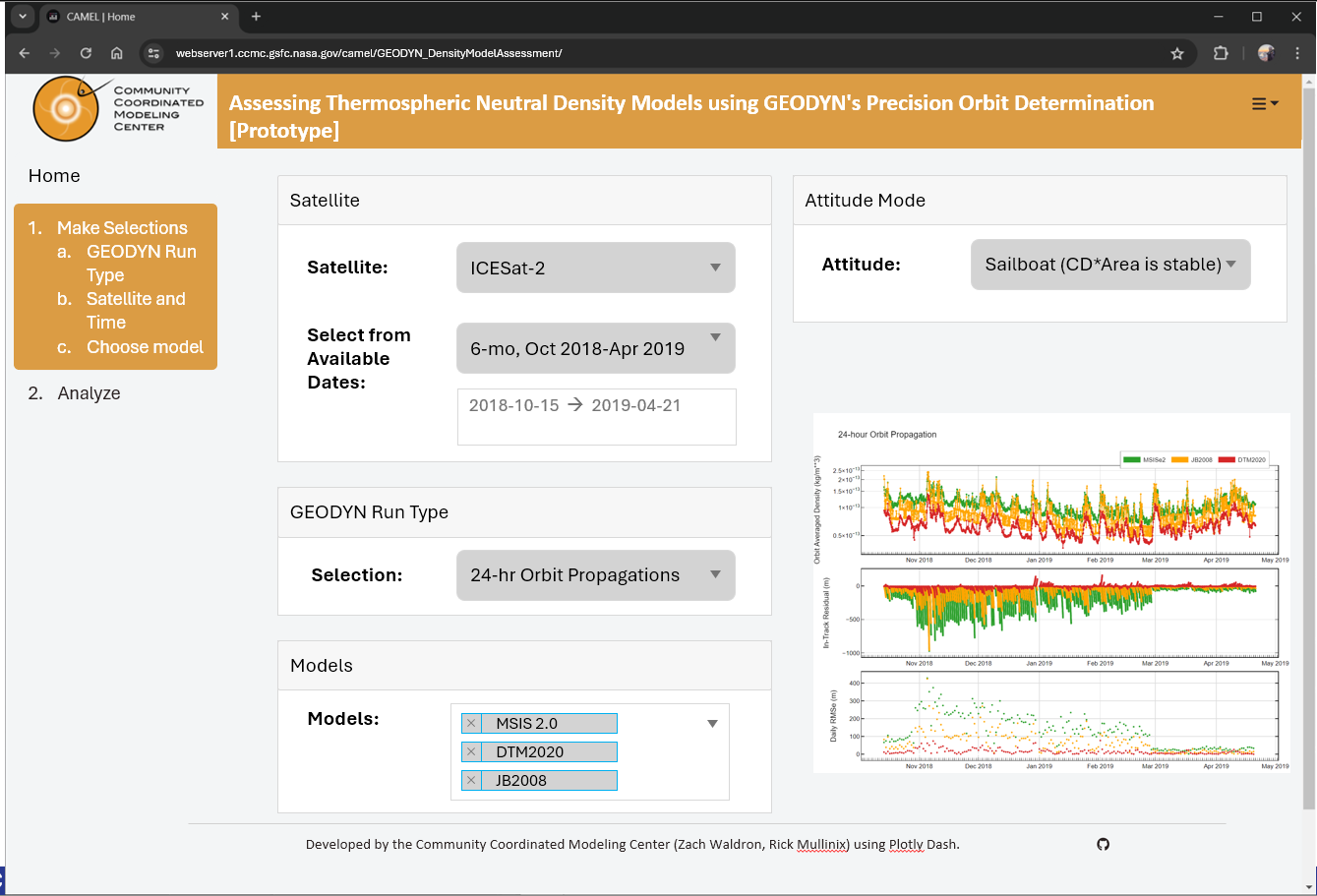 Thank You!
10
BACKUP SLIDES
ICESat-2 (POD Accelerometry) 
vs
GFO (Electrostatic Accelerometer)
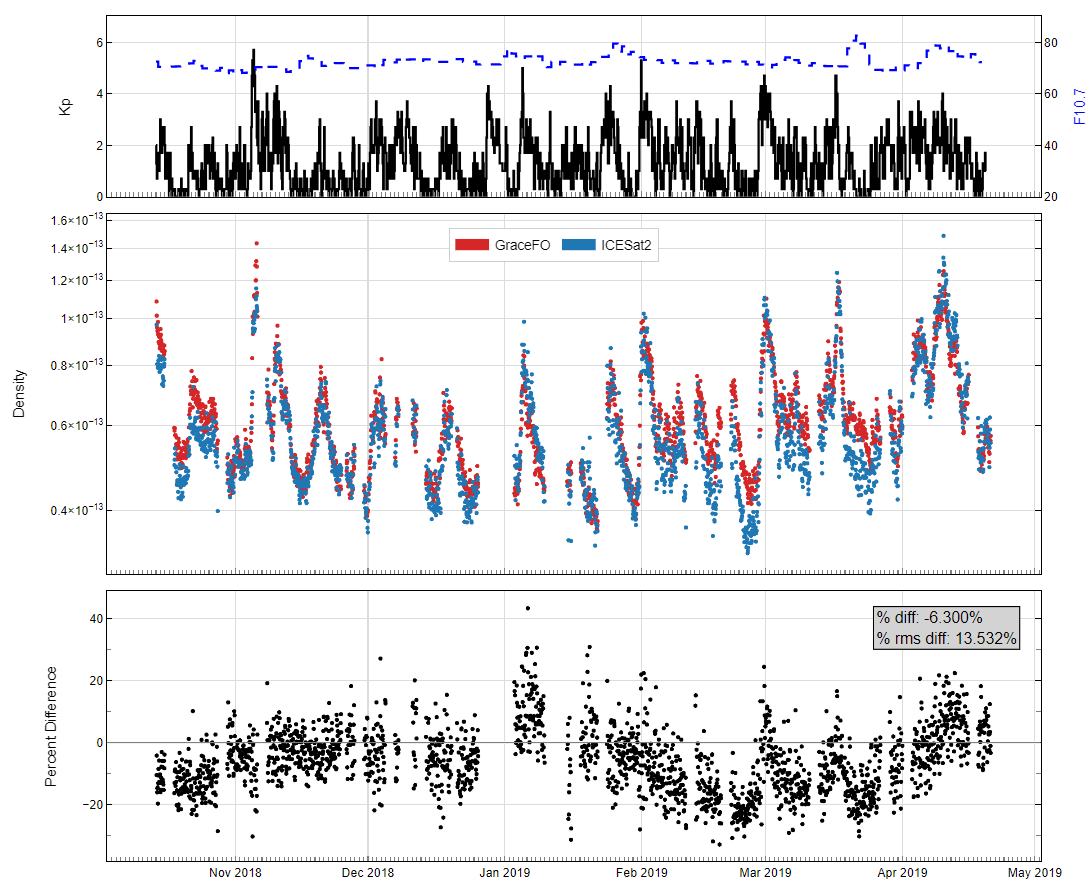 Kp
Orbit Average Density (kg/m3)
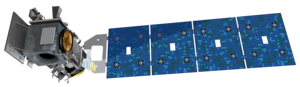 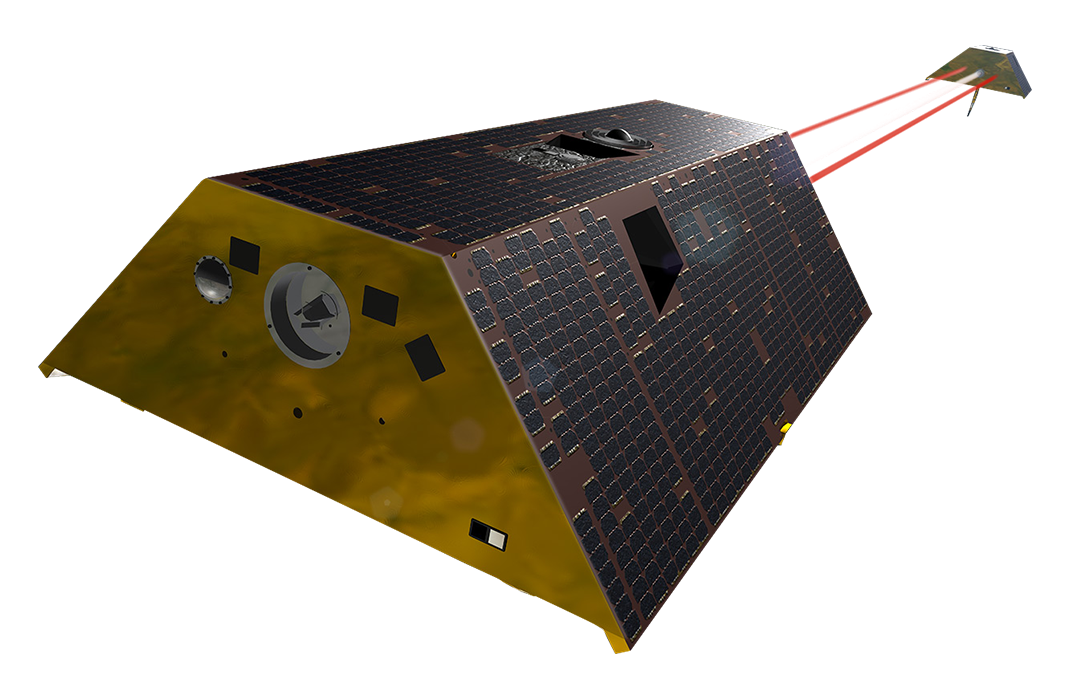 Percent Difference
12
24-Hour Propagations of ICESat-2, Unscaled Density
SET-HASDM
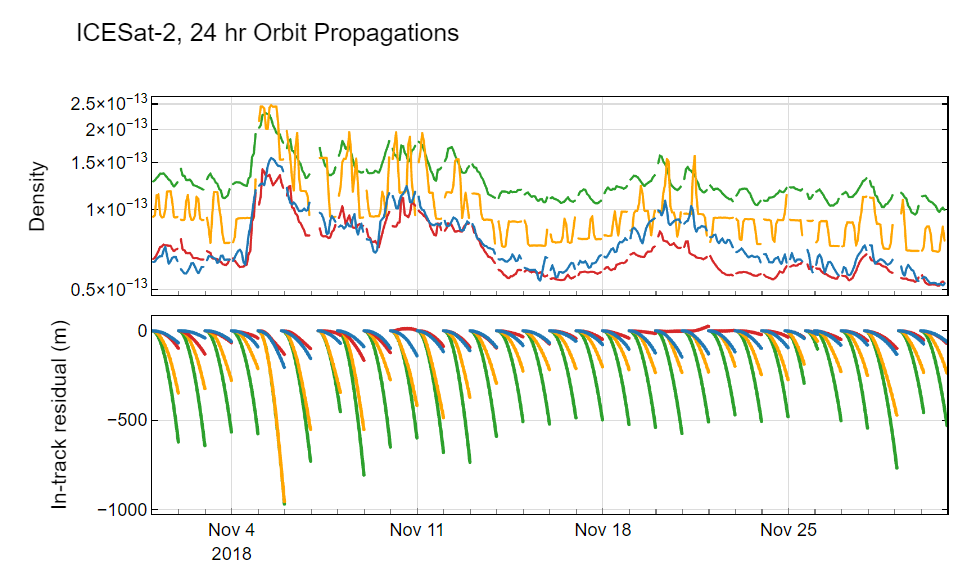 JB2008
DTM2020
MSIS2
13
24-Hour Propagations of ICESat-2, Scaled Density
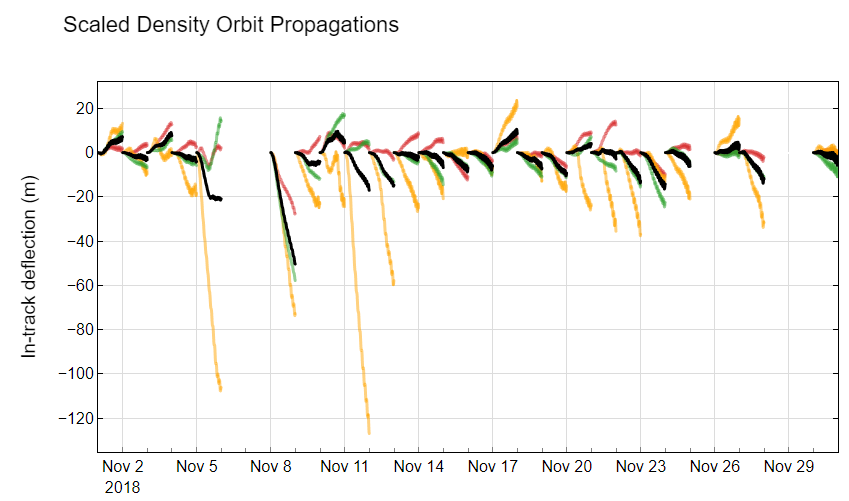 JB2008
MSIS2
DTM2020
14
Updated GEODYN’s Drag Force Model
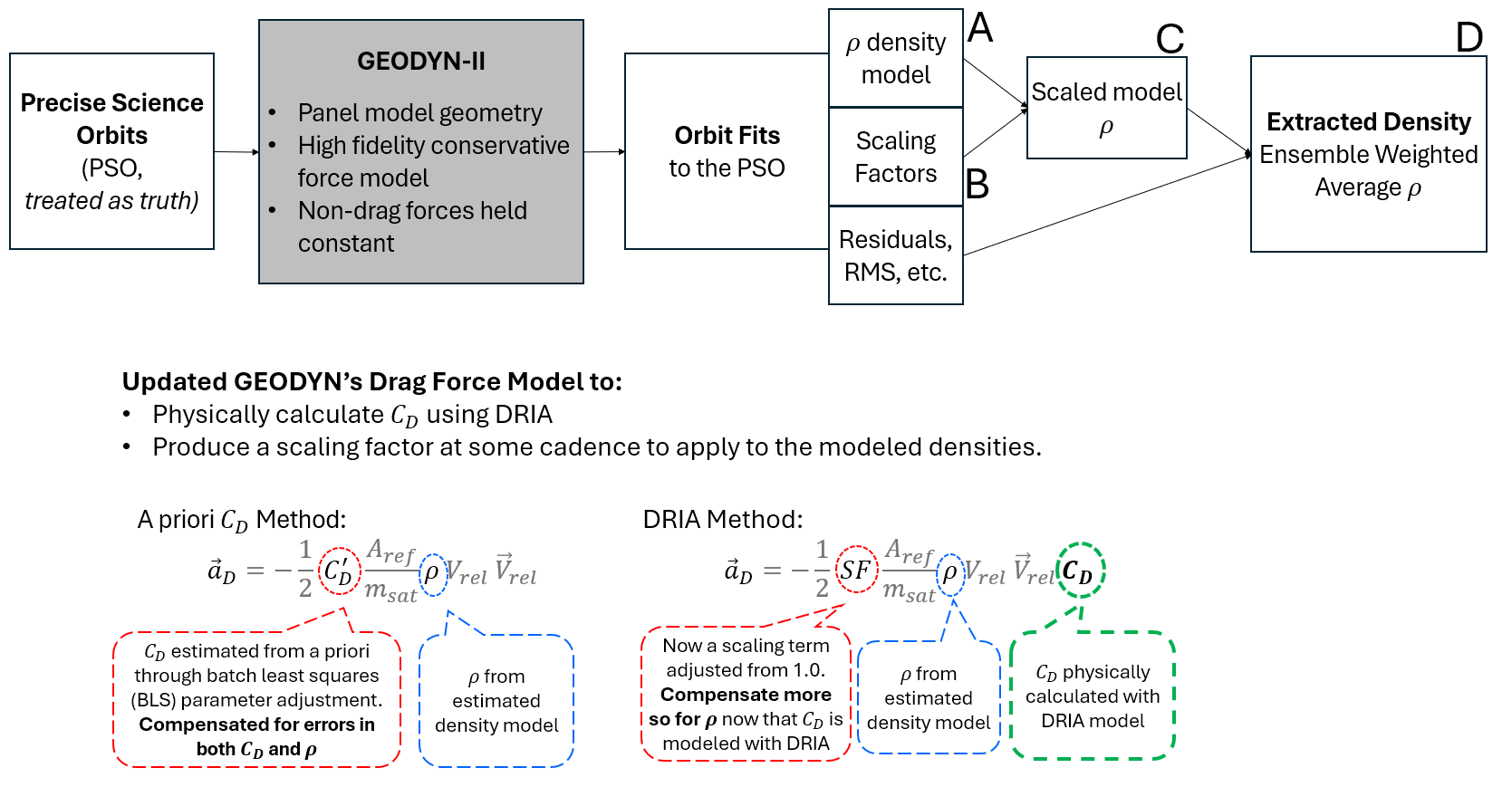 15
Visualize the scaling process, step-by-step
Model Densities along ICESat2’s Orbit
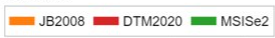 Determine the model densities from along the orbit of ICESat-2
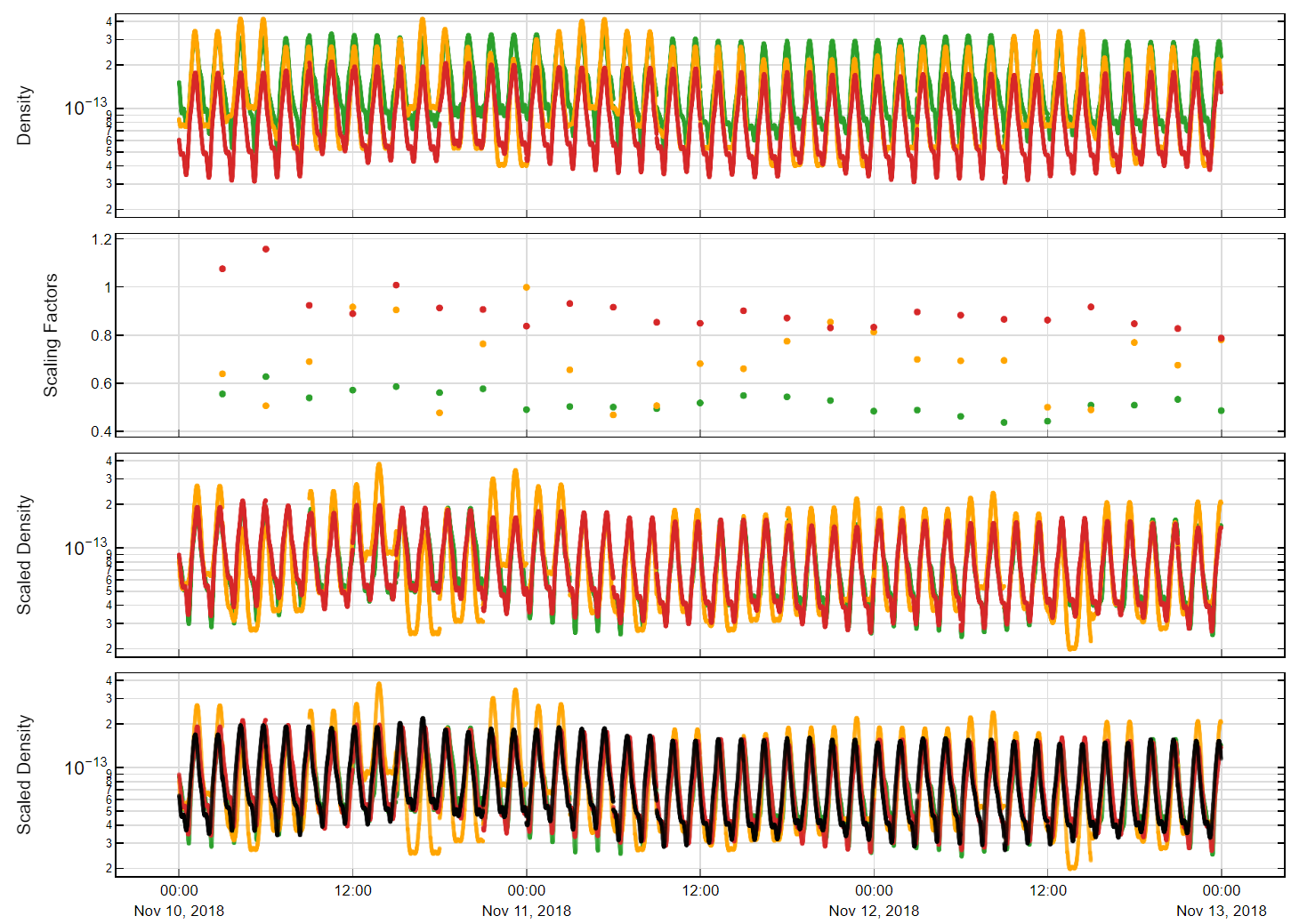 Scaling Factors, 3-hourly
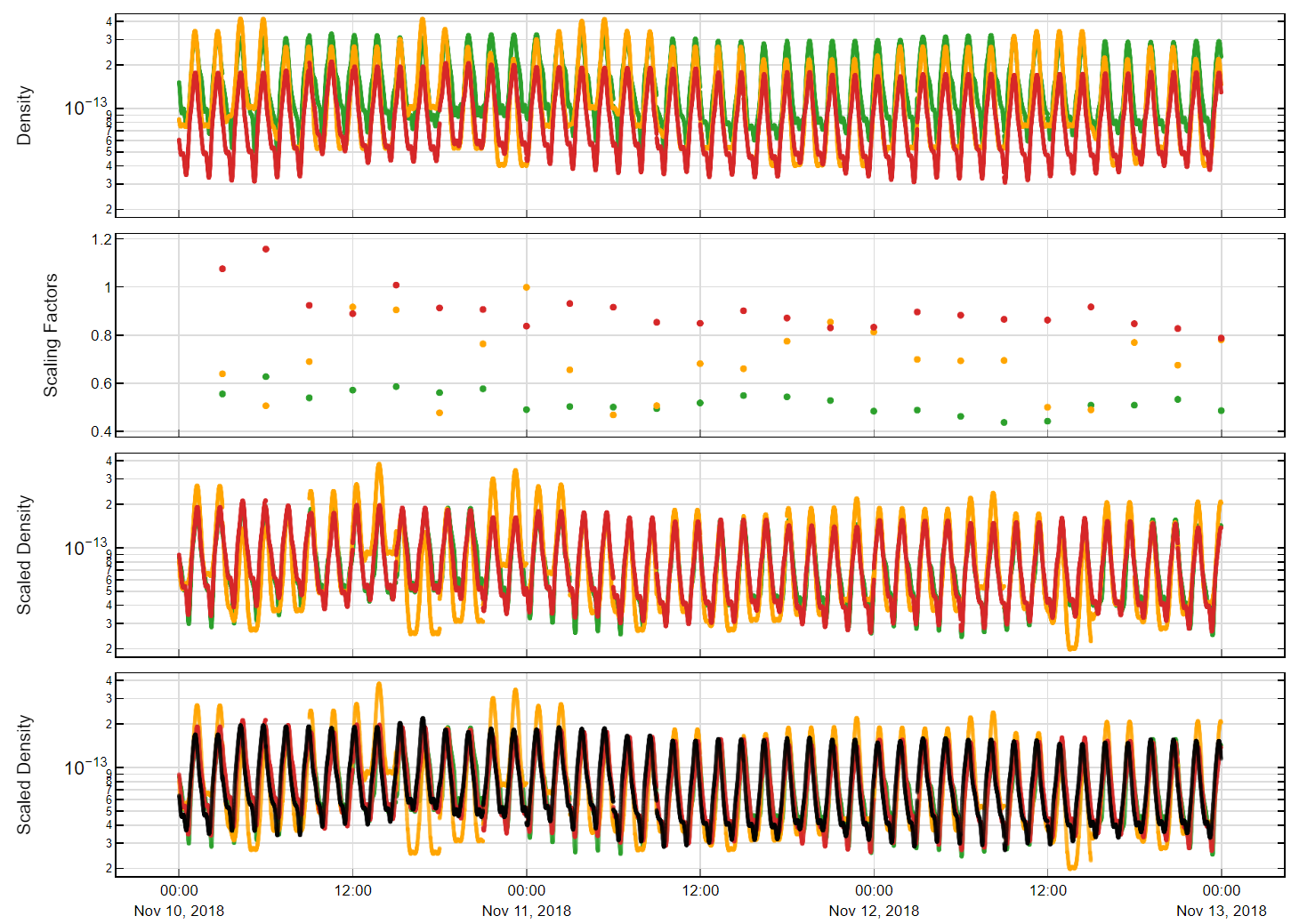 Scaled Model Densities
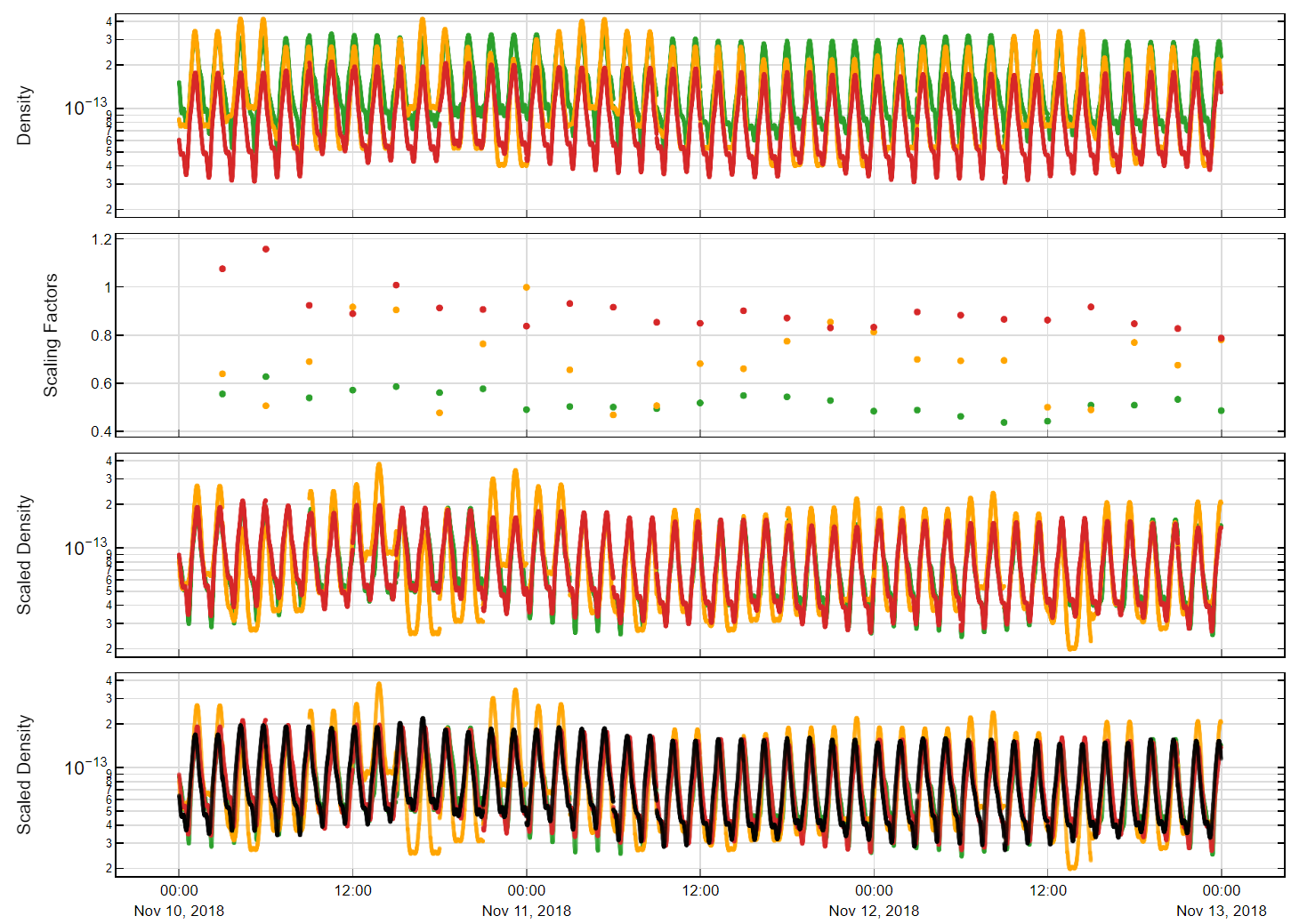 Ensemble Weighted Average
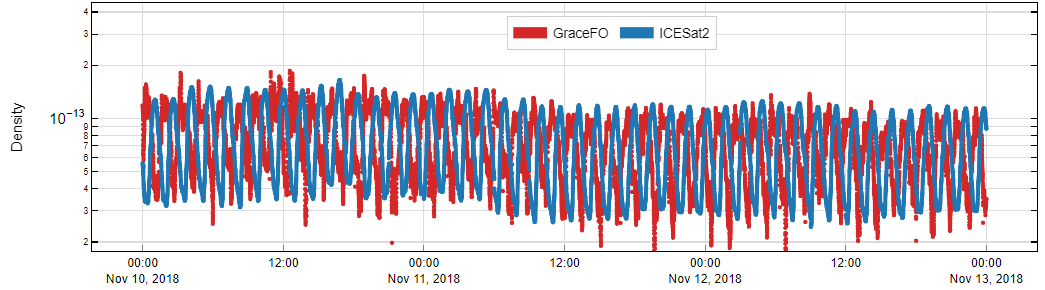 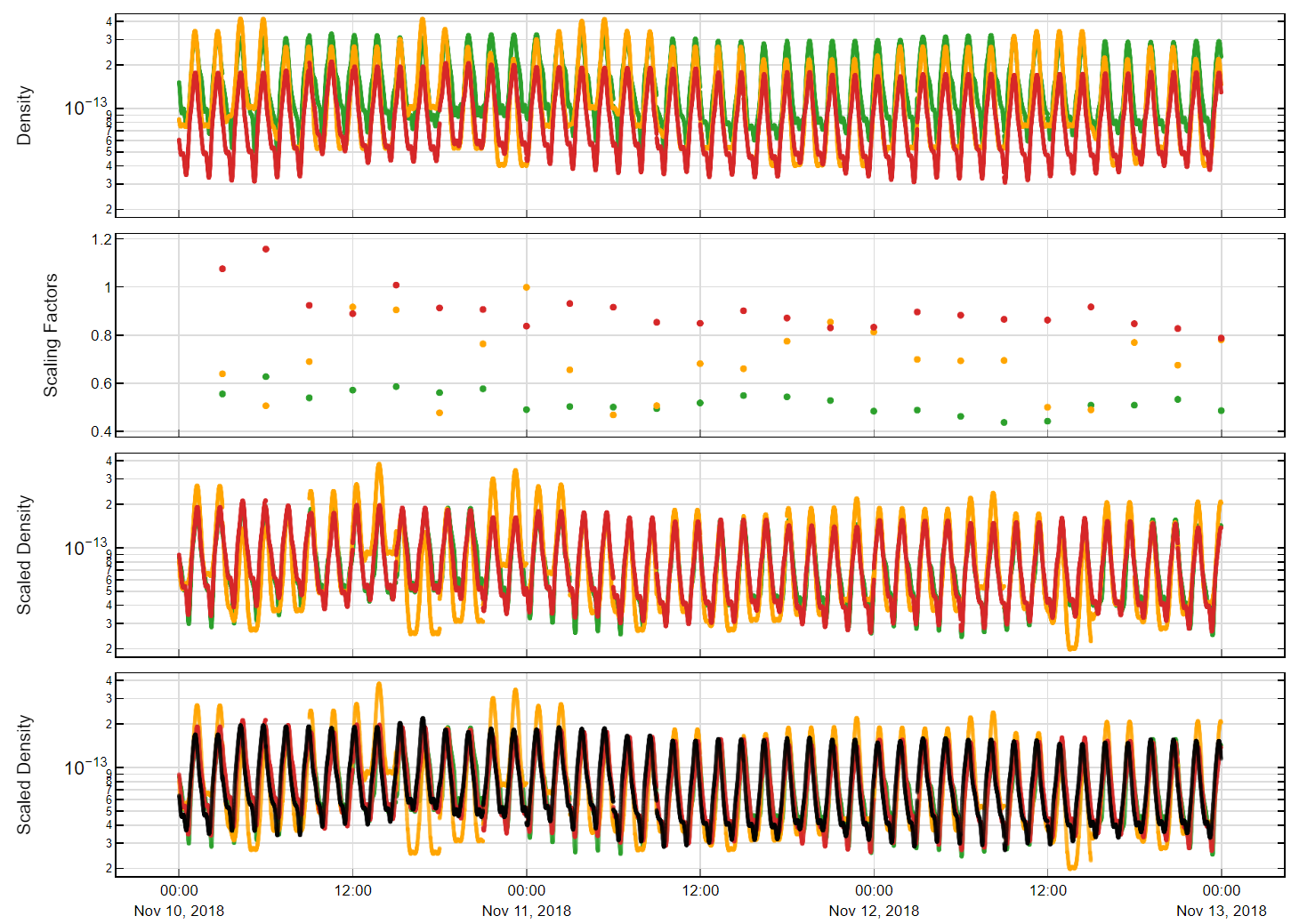 16
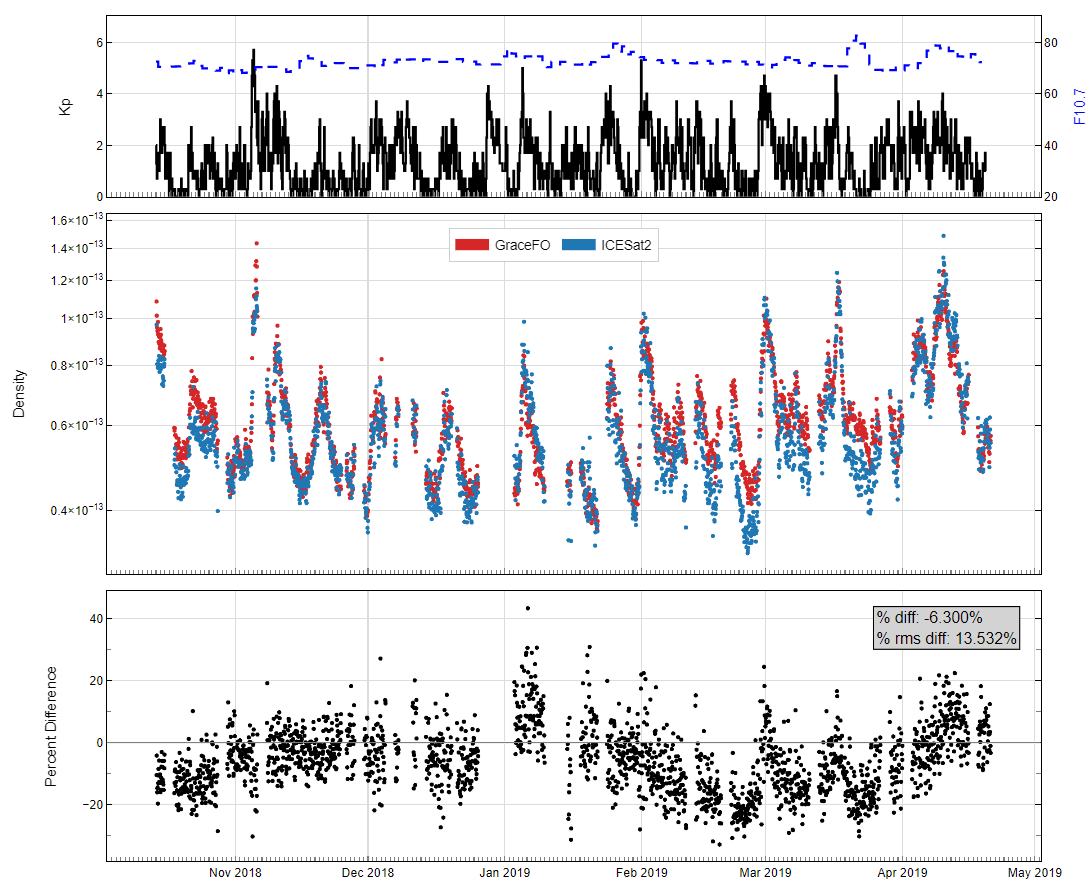 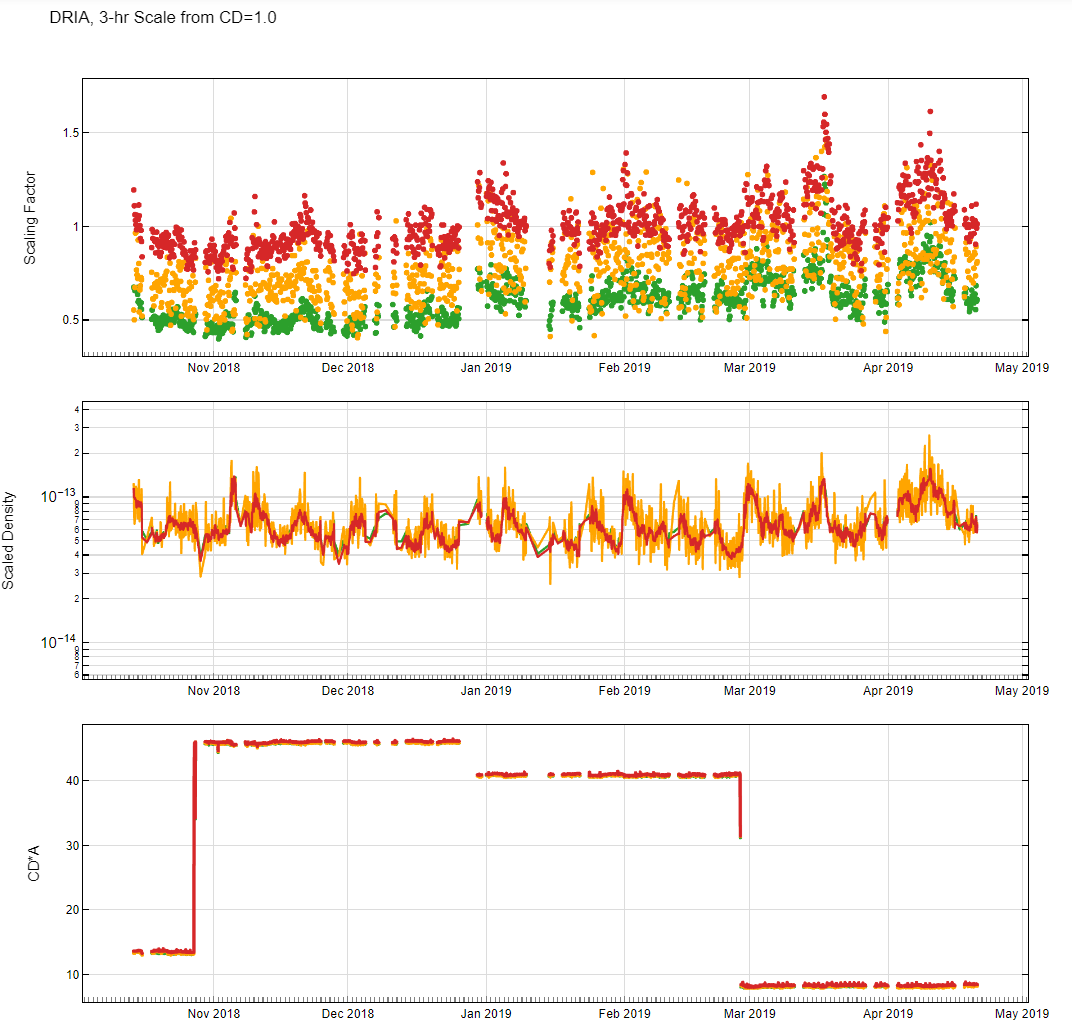 Scaling Factors
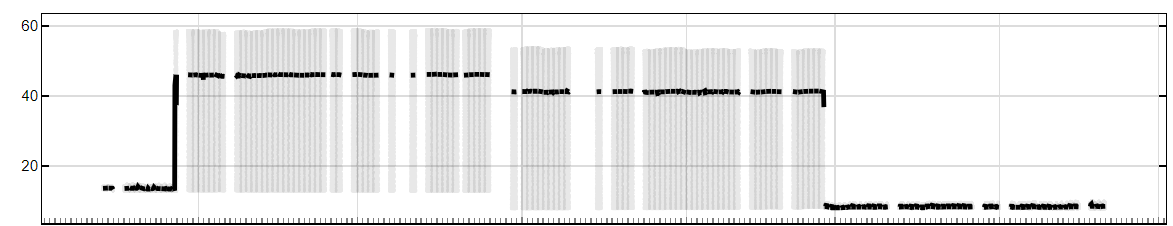 JB2008
MSIS2
DTM2020
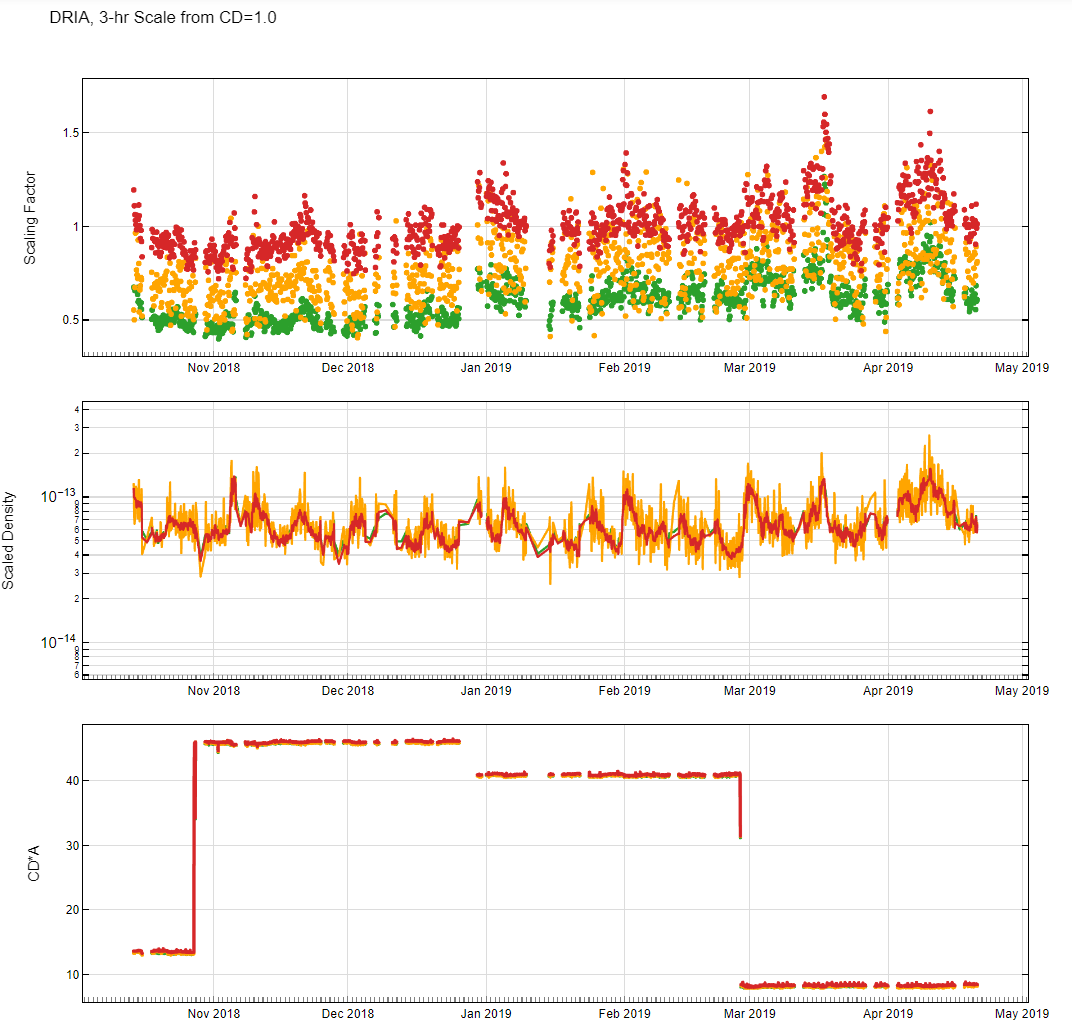 Feb 2019
Jan 2019
Apr 2019
Nov 2018
Mar 2019
Dec 2018